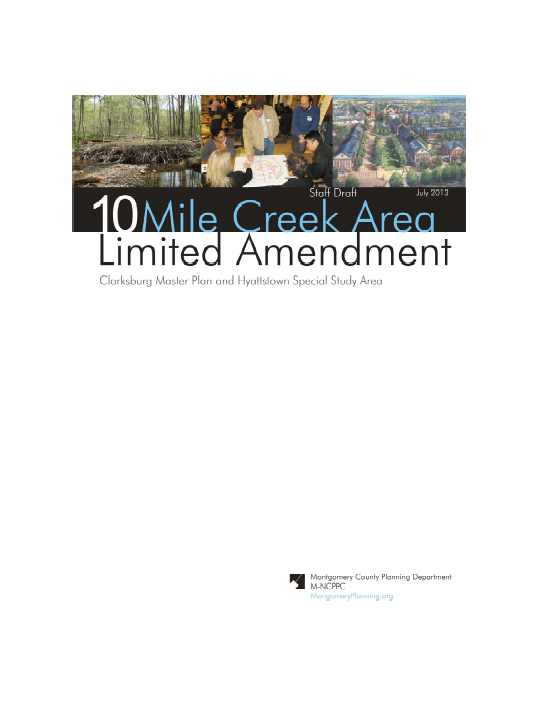 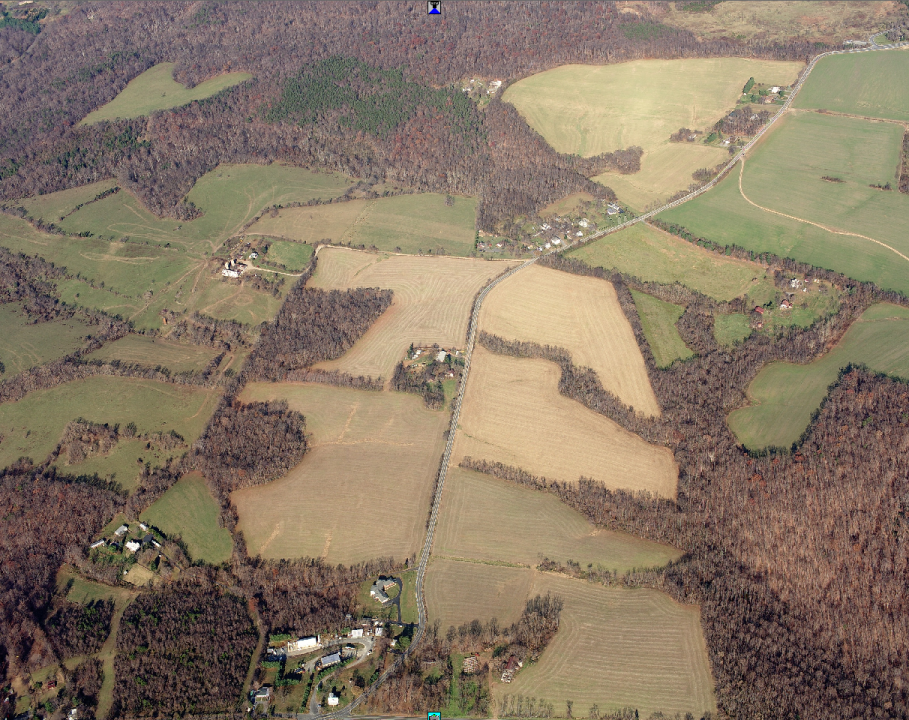 Clarksburg Limited Master Plan
Public Hearing Draft 
Planning Board Worksession #1
September 26, 2013
Schedule
7/22- Planning Board Tour
7/22 Community Meeting to review Staff Draft Recommendations
7/25 – Planning Board review of Staff Draft Plan
9/10 – Public Hearing
9/26 – Planning Board Worksession #1
10/10 – Planning Board Worksession #2
10/24 Transmit Planning Board draft to County Executive and County Council
December –Council Public Hearing
December-February – County Council Worksessions, Council approval
February-April – Commission Adoption, Sectional Map amendment
Topics
What we believe
Overview of the key policy questions 
Overview of the recommended land use/zoning concept
Consultant presentation 
Potential changes to the Plan
Direction from the Board
Fundamental Question for Board
Based on the fact that Ten Mile Creek is as a very high quality reference stream in Montgomery County, and provided that staff sought guidance from multiple County, State and Federal agencies, including the EPA, is this a sensitive enough watershed to warrant protection through the application of impervious caps in conjunction with other measures, including ESD?
We Believe…..
A “planning level” analysis was the right approach to evaluate watershed-wide impacts and that the modeling methods are complete and the findings are sound;
Water quality, watershed ecology and stream biology all play important roles in determining watershed health;
Increased urbanization results in degrading all aspects of watershed health;
Environmental Site Design cannot by itself maintain watershed ecology or biology in sensitive, high quality streams;
Prudent planning dictates a combination of ESD and resource protection;
The Limited Amendment reflects prudent environmental, land use and zoning recommendations for this sensitive resource.
Orientation
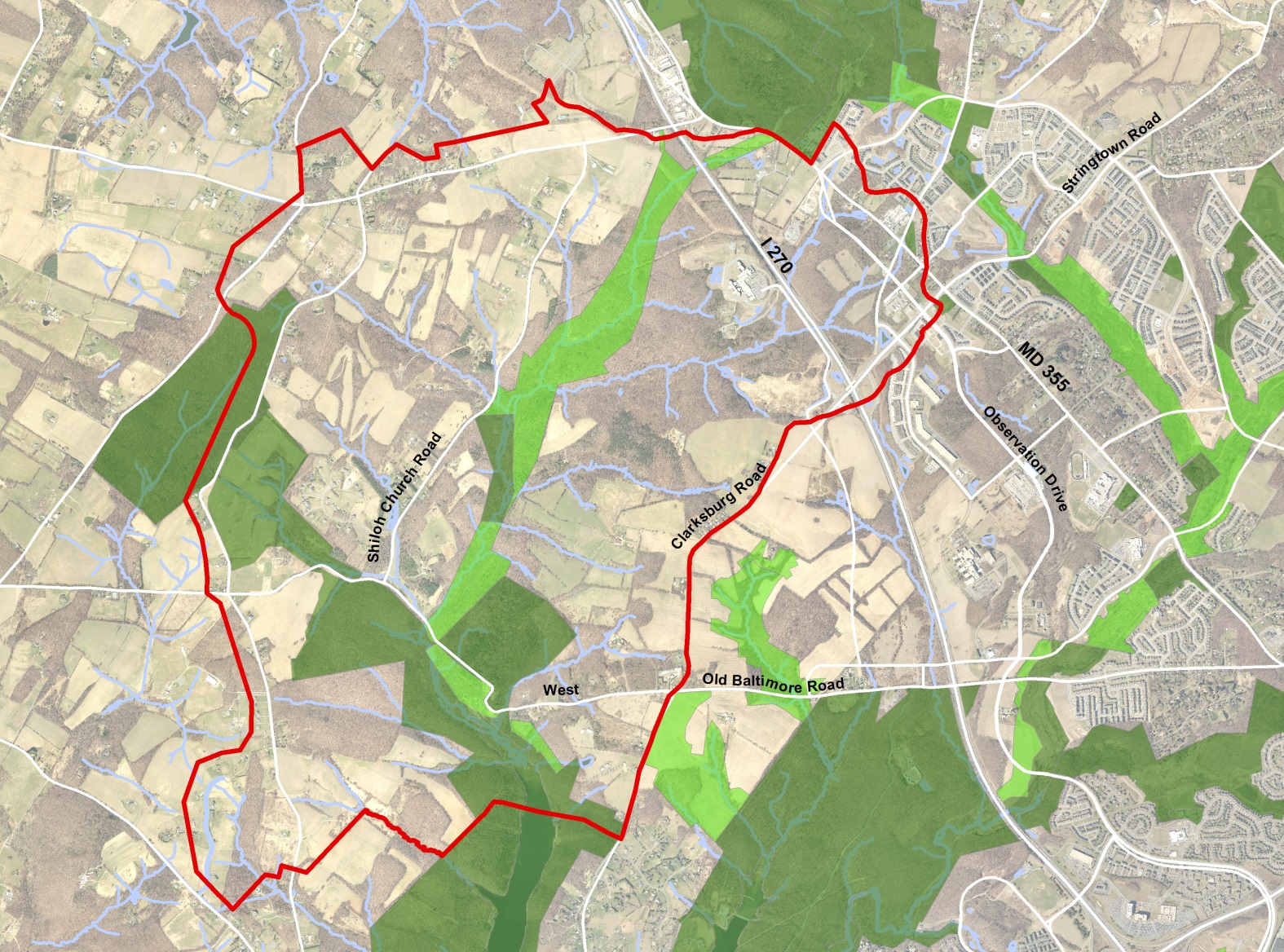 Sub Watersheds
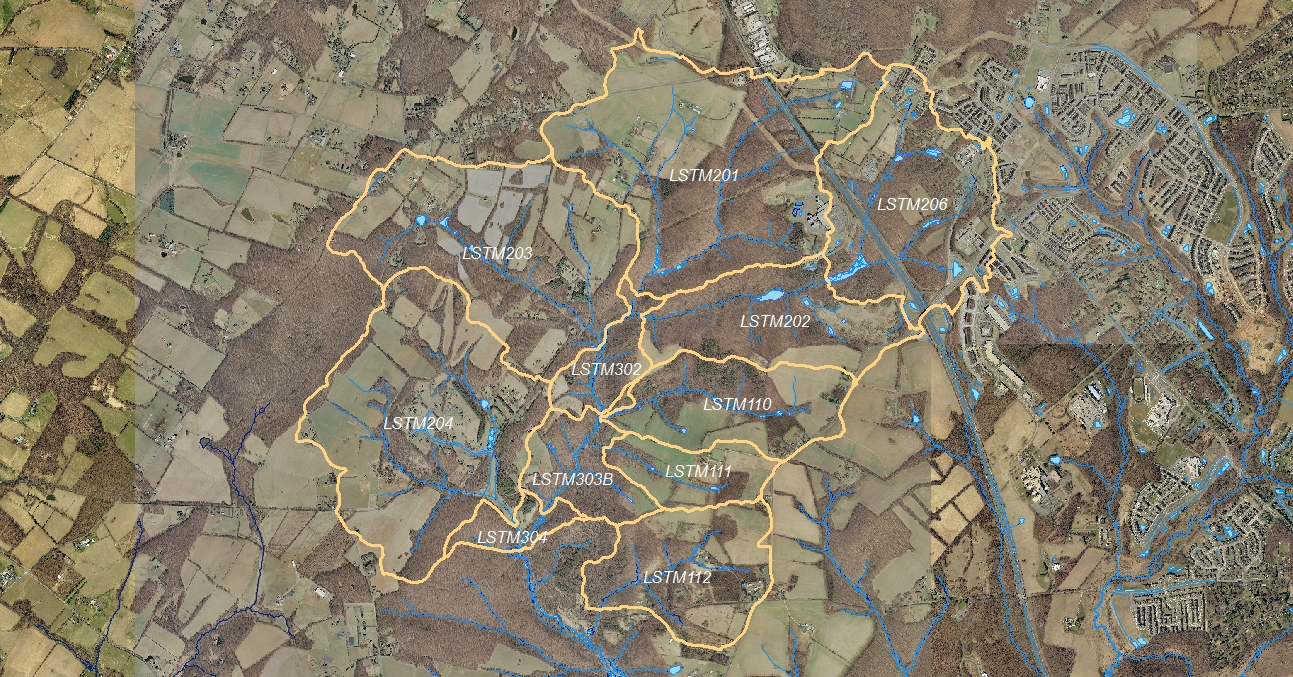 Property Locations
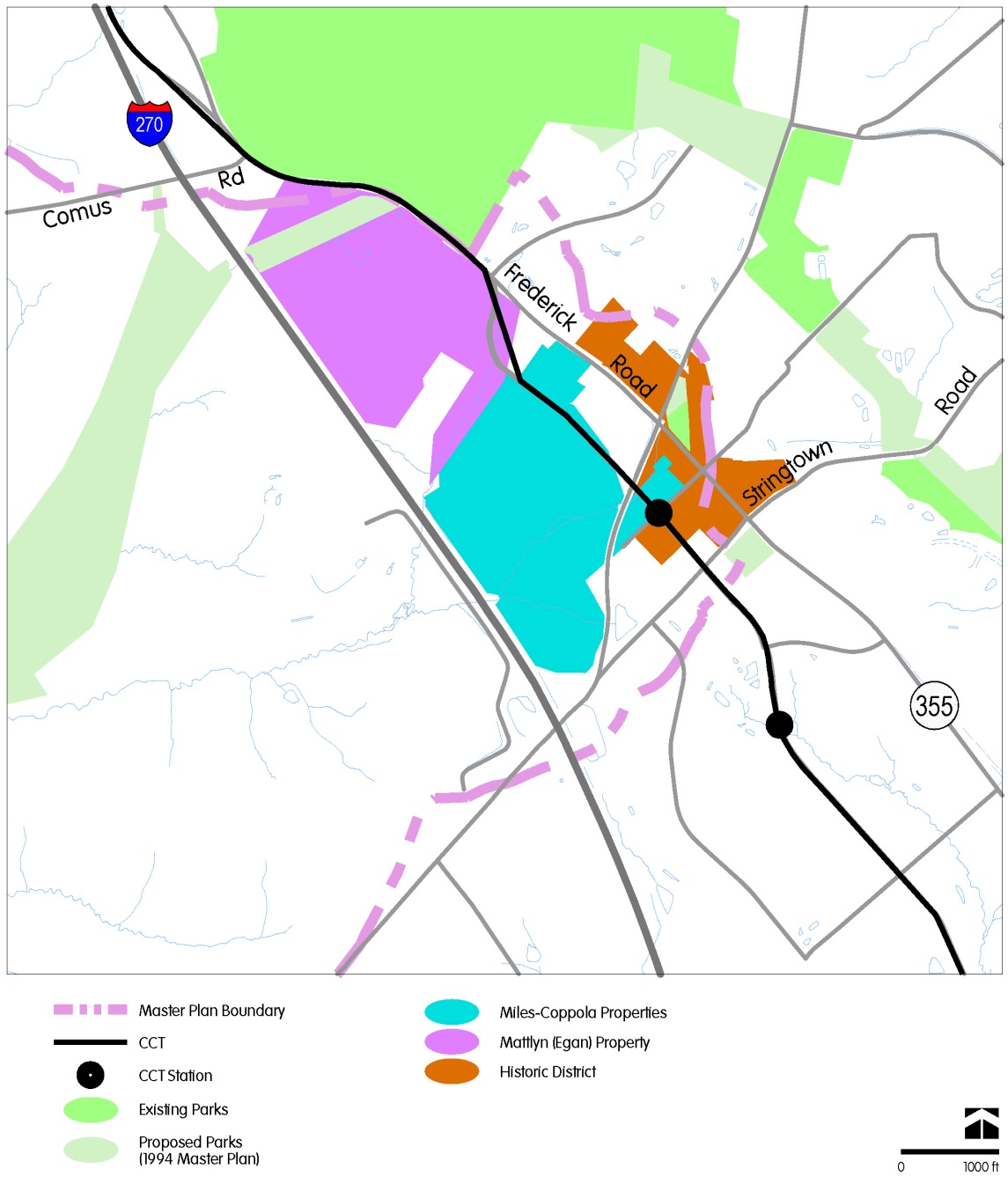 Property Locations
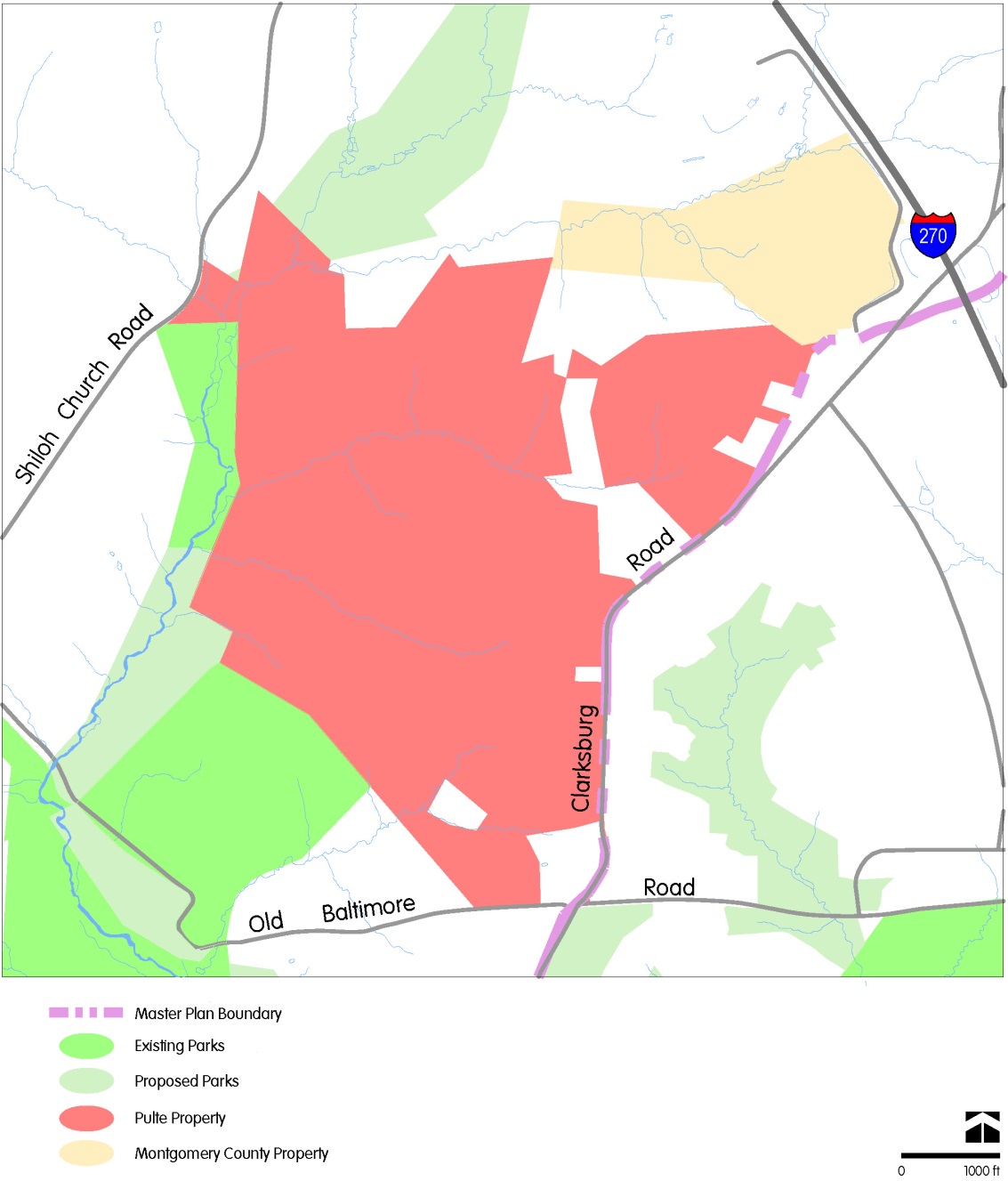 Amending the Plan
Clarksburg’s Evolution
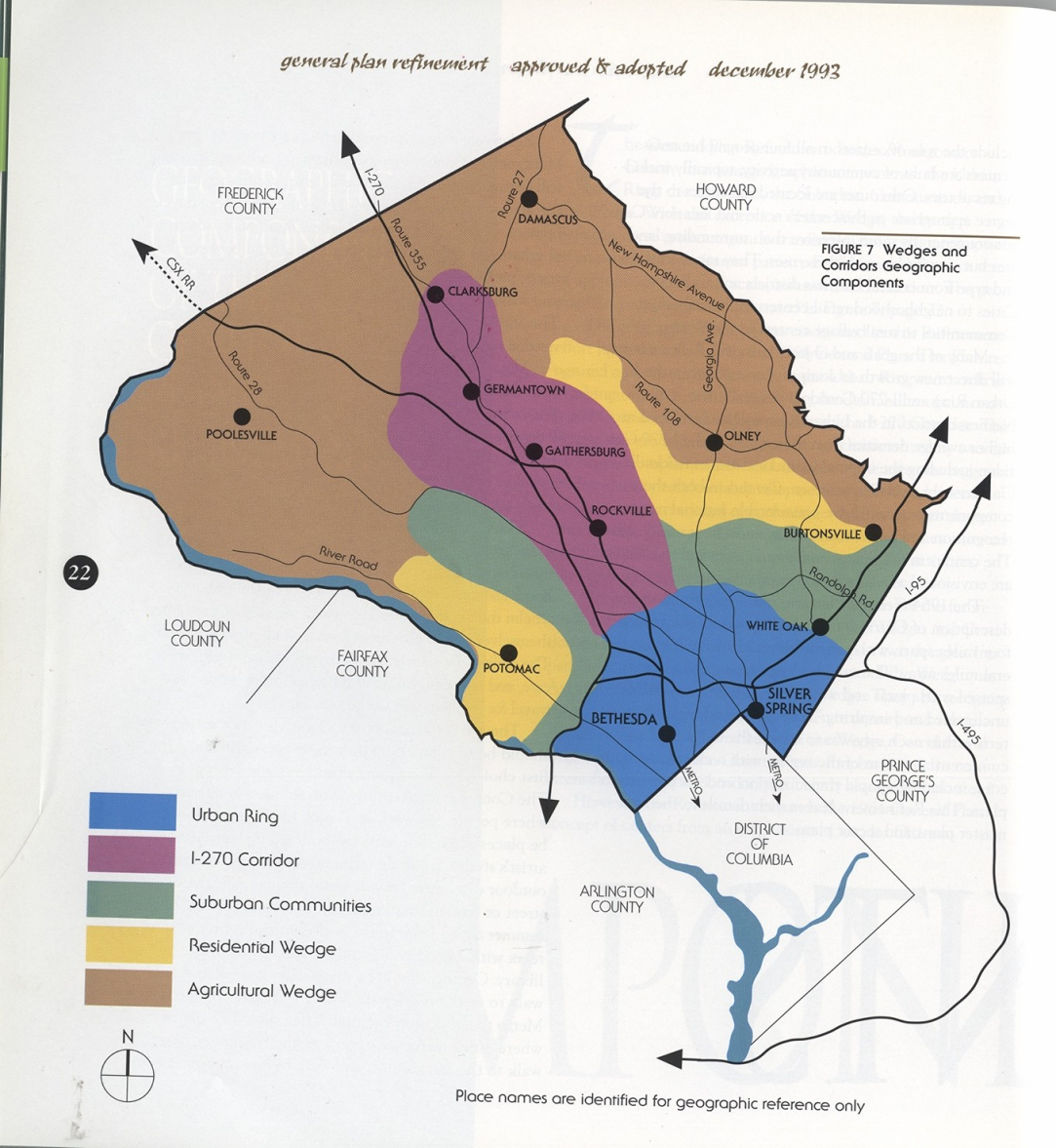 General Plan
Becomes a fourth corridor city
1968 Clarksburg Plan
Scaled down to Corridor Town
1994 Clarksburg Plan
Reduces scale and balances environmental protection with transit supportable development 
Town Center partly in Ten Mile Creek headwaters
Housing in Ten Mile Creek
Stages development
Amending the Plan
1994 Plan Staging
Stage 4 triggers have been met
Provided Council review at that time
Water quality evaluations complete, but inconclusive
Council has opted to prepare master plan amendment
May consider other land use actions
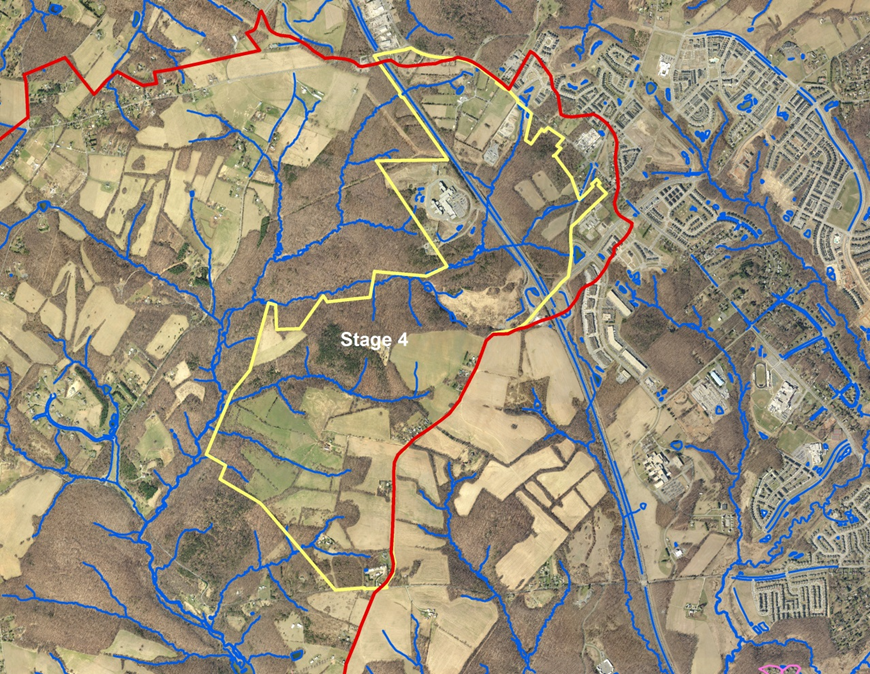 Amending the Plan
Policy Approach--refining earlier objectives
Geography sets the stage—Town Center on high ground, watersheds separated by roads along ridgelines, influencing land use goals and objectives

Acknowledges evolving environmental standards and lessons from other plans in sensitive Upper Paint Branch and Upper Rock Creek watersheds

Reflects consultants’ conclusions that innovative techniques and preservation of undeveloped open space should combine to maximize resource protection
Amending the Plan
Policy Approach--refining earlier objectives
East of I-270 
recognizes balance struck in 94 Plan between Town Center and resource protection
imperviousness reduced while retaining mixed uses to reinforce the Town Center 

West of I-270
continues housing uses and accommodate TDRs
recognizes that protecting sensitive resources requires reducing impacts on watershed’s highest quality tributaries
requires environmental site design and reduced imperviousness
Public Hearing Draft Concept
Emphasize Environmental Protection
Preserve natural resources
Maximize undeveloped open space
Minimize imperviousness
Retain housing
Emphasize Community Building
Complement Town Center
Strengthen Historic District
Balance Mixed Use
Improve Transportation
Protect Ten Mile Creek and Reservoir Above All
County Council indicated to consider all goals

Plan balances Ten Mile Creek protection with development in support of the 1994 Plan’s transit focus by concentrating growth in the Town Center District
1
Little Seneca Lake Watershed
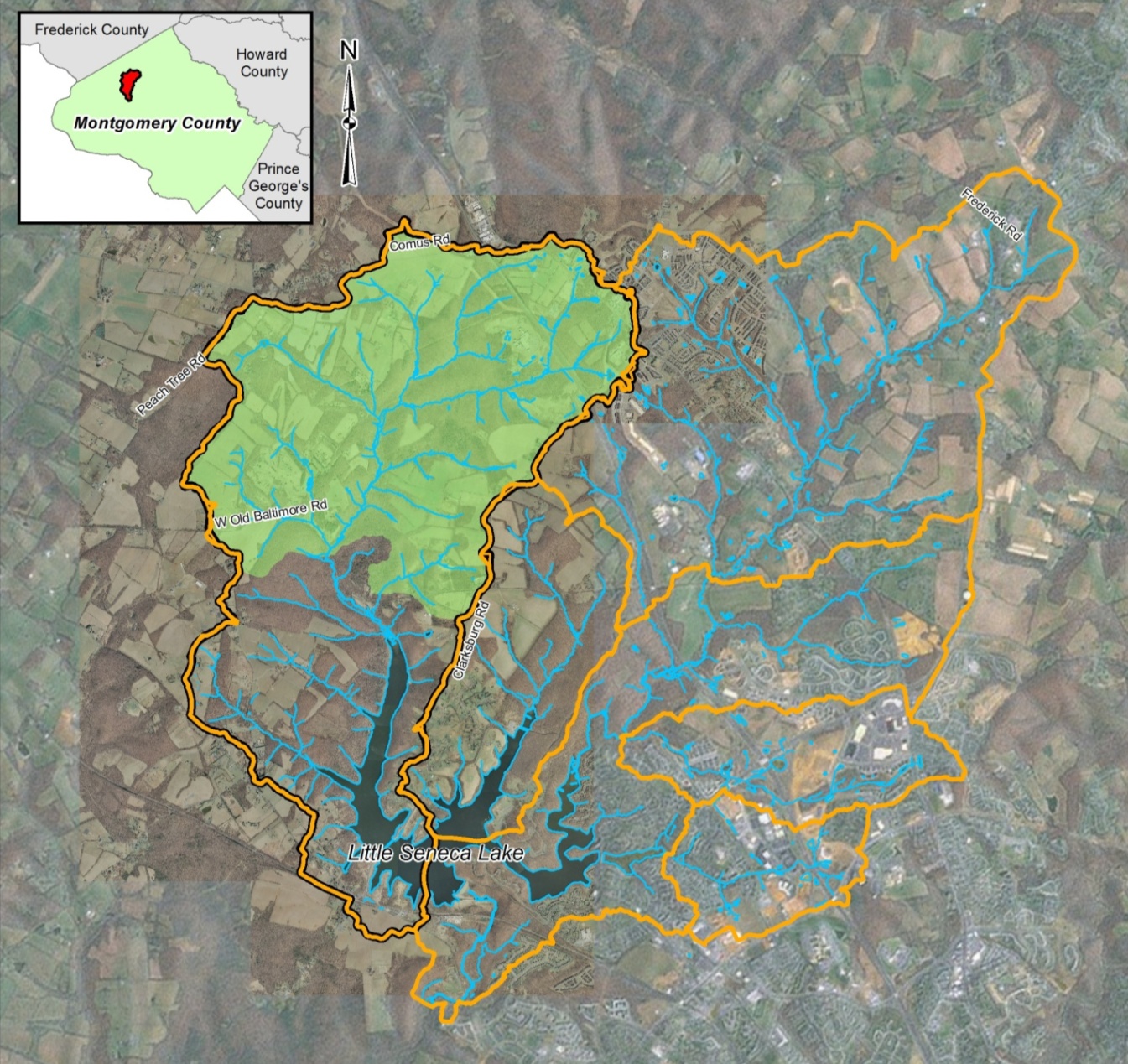 Little Seneca Reservoir
Part of a reservoir system that adds water to the Potomac during droughts – not a direct drinking source

 Reservoir built with safeguards against sedimentation

Important to protect water quality, but protecting the Creek will protect the quality of the lake

Potential Impacts of Climate Change 
More extreme storms and droughts
Impact on groundwater and total stream input to lake similar under different land use proposals
1
Status of Ten Mile Creek: 
Status and Potential Risks
One of the best quality streams in the County (Good to Excellent)
One of three remaining principal reference streams in Western Montgomery County
- The reference station is just downstream of LSTM 110 and 111, which are proposed in the 1994 Plan for significant amounts of development.
An unusually sensitive watershed with thin rocky soils
Has declined in biological health since 1995
Small watershed changes can have significant biological effects in TMC
1
Confidence in Approach
Use a science-based approach
Vetting of  approach
Technical Overview
EPA
USGS
Continuing Advice from:
Maryland Department of the Environment
Maryland Department of Natural Resources
Montgomery County Department of Environmental Protection
Montgomery County Department of Permitting Services
Best Data available at the watershed level
Guidance from the State of Maryland
Considered MDE, DNR, EPA and USGS Guidance on the Benefits and Limitations of ESD

Considered State Bay Critical Areas Protection Requirements
 combines limiting the footprint of development and impervious cover, with the use of ESD
 SWM and ESD BMPs are not granted credits towards the imperviousness limits
Biological Condition Gradient Results for TMC
Natural structural, functional, and taxonomic integrity is preserved
1
Minimal changes in structure and function
2
Evident (e.g. measurable) changes in structure, minimal changes in function
King Spring (invert)
3
Above Old Baltimore Rd (invert/fish)
Moderate changes in structure & evident changes in function
4
Biological 
Condition
Below Old Baltimore Rd (invert/fish)
5
Major changes in structure & moderate changes in function
6
Severe changes in structure & function
Increasing Level of Stress
Science-Based Approach
No single model or tool can measure stream health or degradation

Combination of approaches used to formulate recommendations
Documentation of existing watershed conditions
Review of extensive biological monitoring data
Field observations
Scientific literature review
Findings from nearby watersheds
Hydrologic modeling
Natural resources spatial analysis
Pollutant load analysis
Biological Condition Gradient Results for Ten Mile Creek 

Planning level study
Consistent level of detail and assumptions across the study area used to evaluate both existing conditions and different master planning scenarios
All scenarios studied relative to existing conditions
1
Hydrologic  Modeling Analysis
Many models available 

Used XP-SWMM (originally developed by U.S. EPA)

Provides one tool to predict overall impacts of land use decisions

May be used to test a variety of land use alternatives

Relies on generalized stormwater management assumptions to represent range of site conditions and stormwater management effectiveness

Strength of the modeling approach is the emphasis on the predictive capability of comparable results under various development scenarios

Incorporates a level of conservatism to account for generalizations, variations and unknowns
1
ESD – Environmental Site Design
Model represented standard microbioretention design
ESD model parameters developed in consultation with Planning,  DEP and DPS
Clarification to H&H report on how ESD modeled
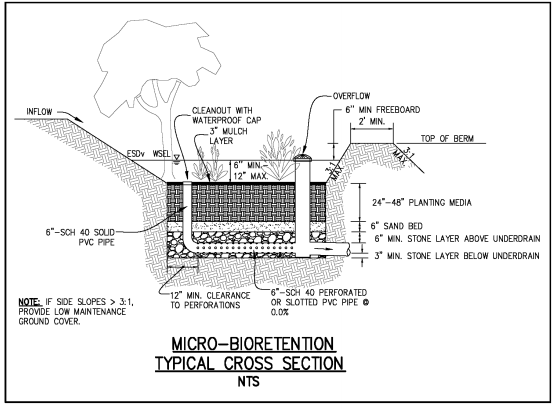 Montgomery County’s Micro-Bioretention Design Standard
Ponding above media - 9”
Infiltration to planting media
Overflow to outlet
Underdrains with overflow to surface waters
1
Analysis Considered Many Important Factors
ESD practice limits

Increased annual runoff volume

Construction phase impacts

Collective modifications to vegetation, soils & hydrology
 
Changes in infiltration & evapotranspiration
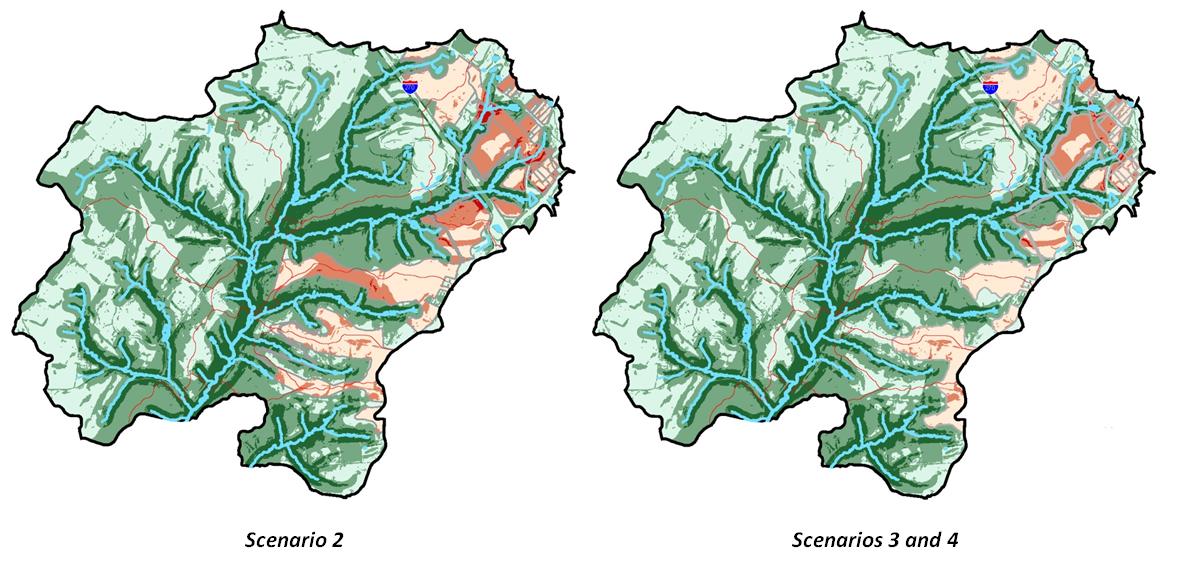 1994 Master Plan Scenario
Forest Interior NOT Included
1
Environmental Analysis Conclusions
East of I270  - highest levels of existing impervious cover and fair stream conditions

West of I270 - dominated by small, high quality tributaries, forest cover and rural land uses

Increases in stormwater runoff expected despite application of ESD practices

ESD does represent the state of the practice for site and subdivision development

Rigorous and comprehensive implementation across or within watersheds has not occurred nor been monitored
Rationale for Resource Protection and Community-Building Recommendations
In sensitive watersheds, Council has taken this same approach:
Concentrate growth where necessary in a part of the watershed that is consistent with community-building goals
Upper Rock Creek
Burtonsville
Damascus
Olney
The 8% cap is considered a standard for protection - allows some buffer for increasing imperviousness over time and the degradation of stormwater BMP’s
All properties are being cut back proportionately from expected imperviousness levels
1
Options
No Build 4% imperviousness
Ag Reserve on West Side including County property
Parkland on East side
No Bypass
Keep Fire Station and Historic District development
Retrofit existing untreated areas at public cost
Requires public extension of sewer to HD
Options
Low Build 6% imperviousness
All developable properties = RC
No Bypass
Keep Fire Station and Historic District development
Requires public extension of sewer to HD
Options
Low Build with Focus on Community Building 6% imperviousness
Egan = RC
Miles/Coppola = CR
Keep Fire Station and Historic District development
Pulte = RDT
County property = parkland
Options
Public Hearing Draft
Egan = R200
Miles/Coppola = CR
Build Bypass
Keep Fire Station and Historic District development
Developer provides sewer to Historic District
Pulte = RNC 8% cap
County property = 8% cap
Options
Property Owner requests
Egan = R200 
Miles/Coppola = CR 35% cap
Build Bypass
Keep Fire Station and Historic District development
Developer provides sewer to Historic District
Pulte = RE-1/TDR 15% cap
County property = 15% cap
Options Summary
LOWER RISK
HIGHER RISK
Staff Draft Master PlanRecommendations
Land Use and Zoning
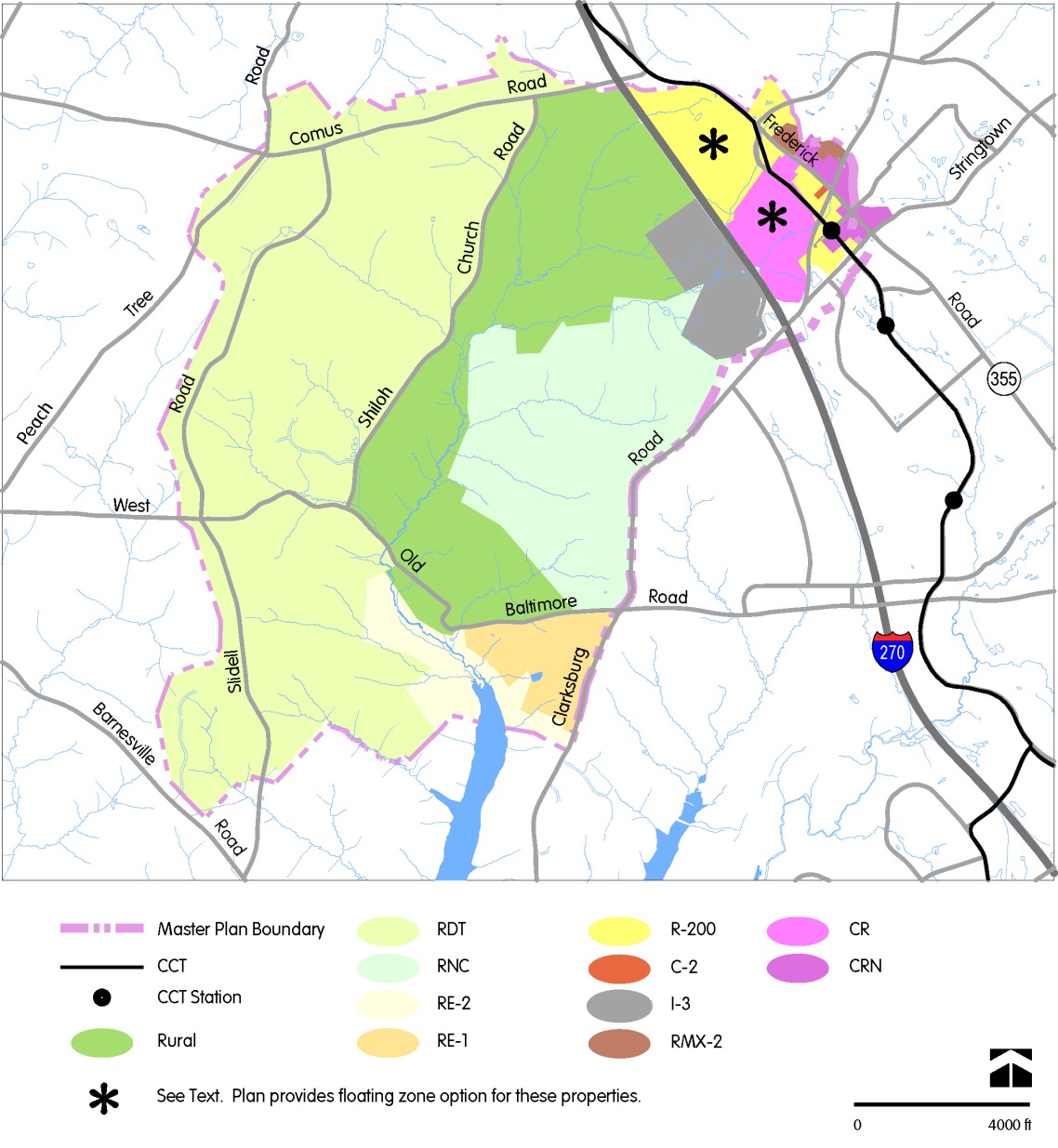 Zoning recommendations respect 94 Plan density transition from Town Center to Ag Reserve
CR zones allow market conditions to help guide development decisions
Floating zone options allow focus on residential uses while retaining some commercial potential